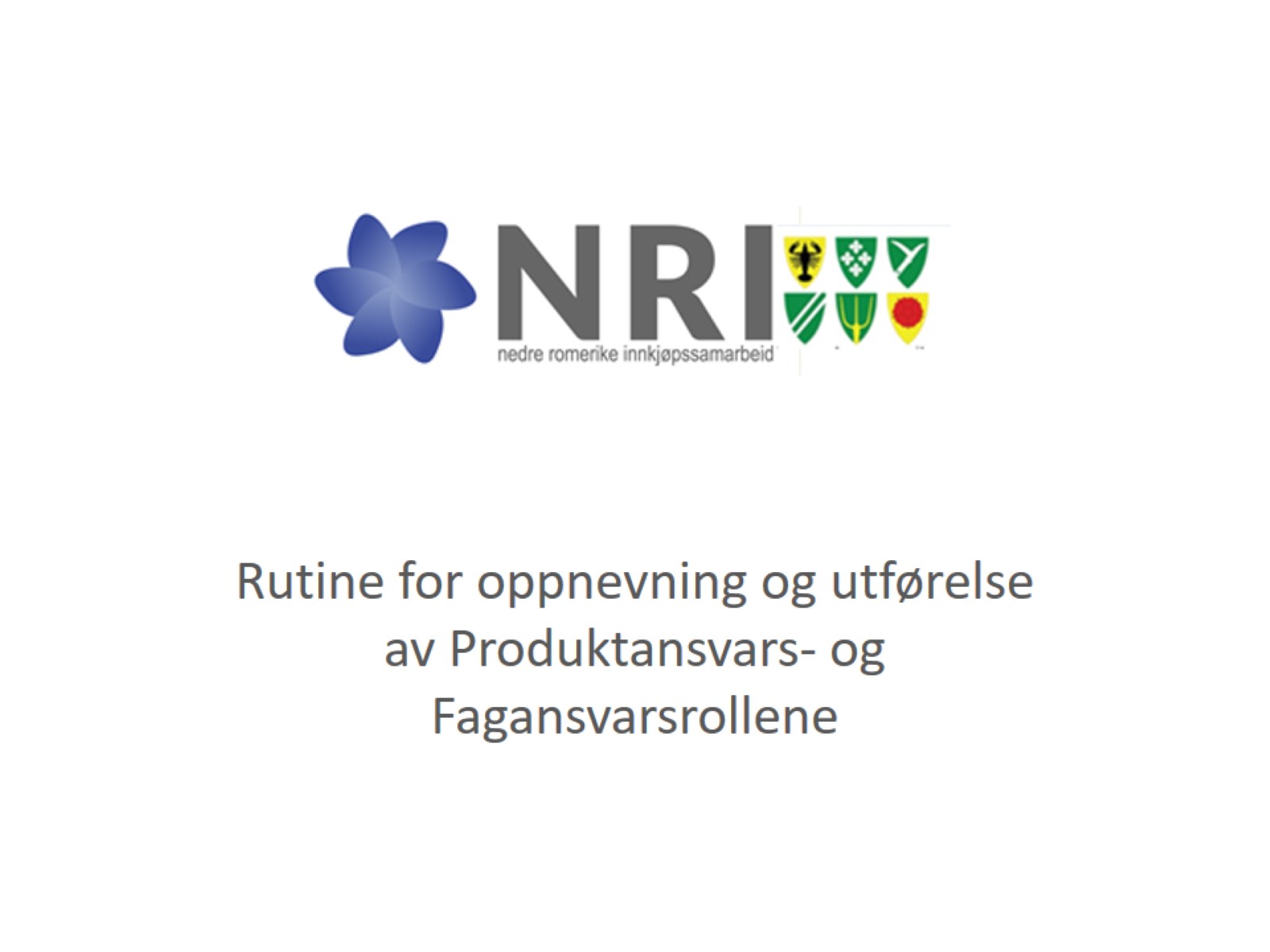 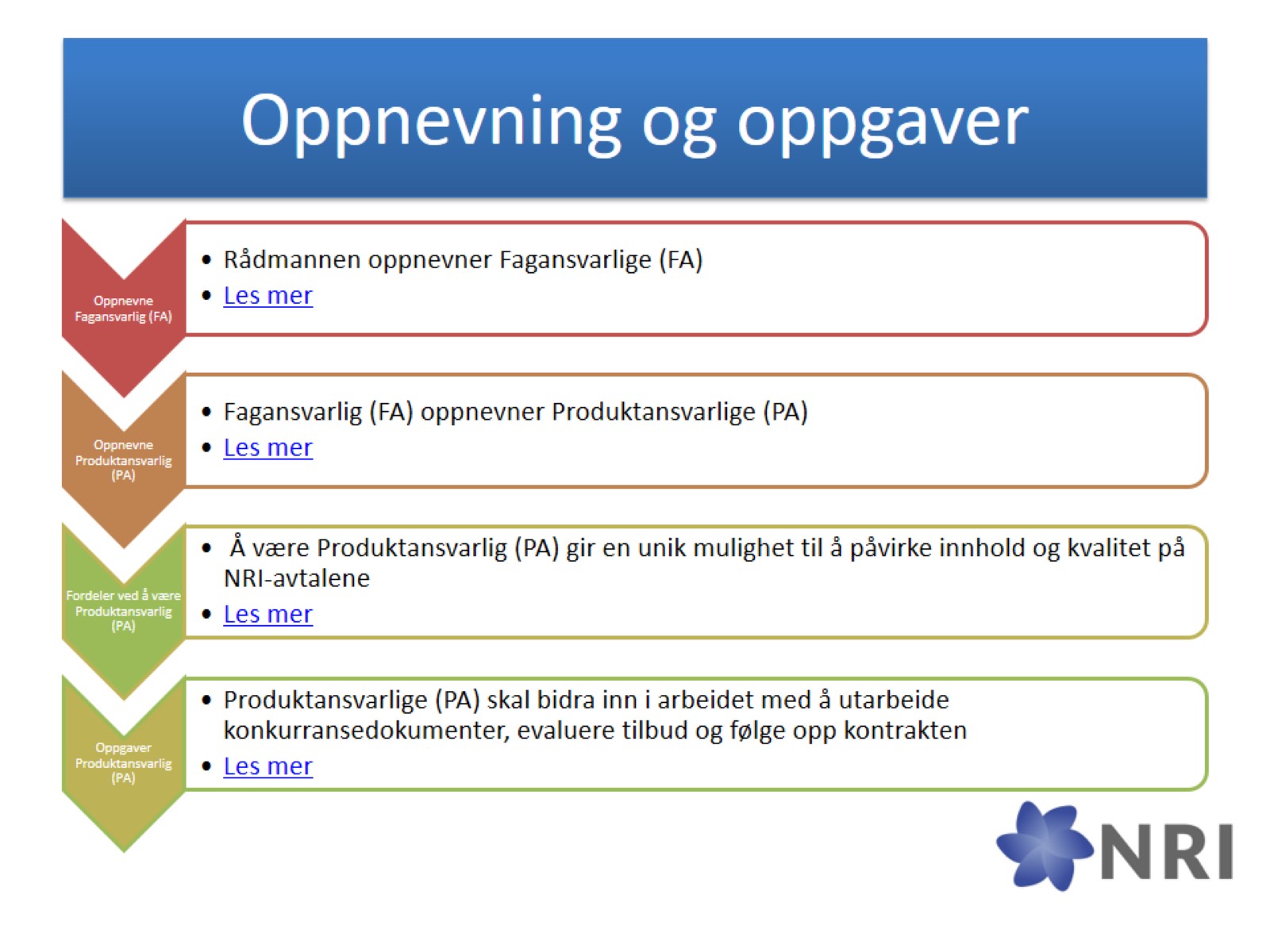 Oppnevning og oppgaver
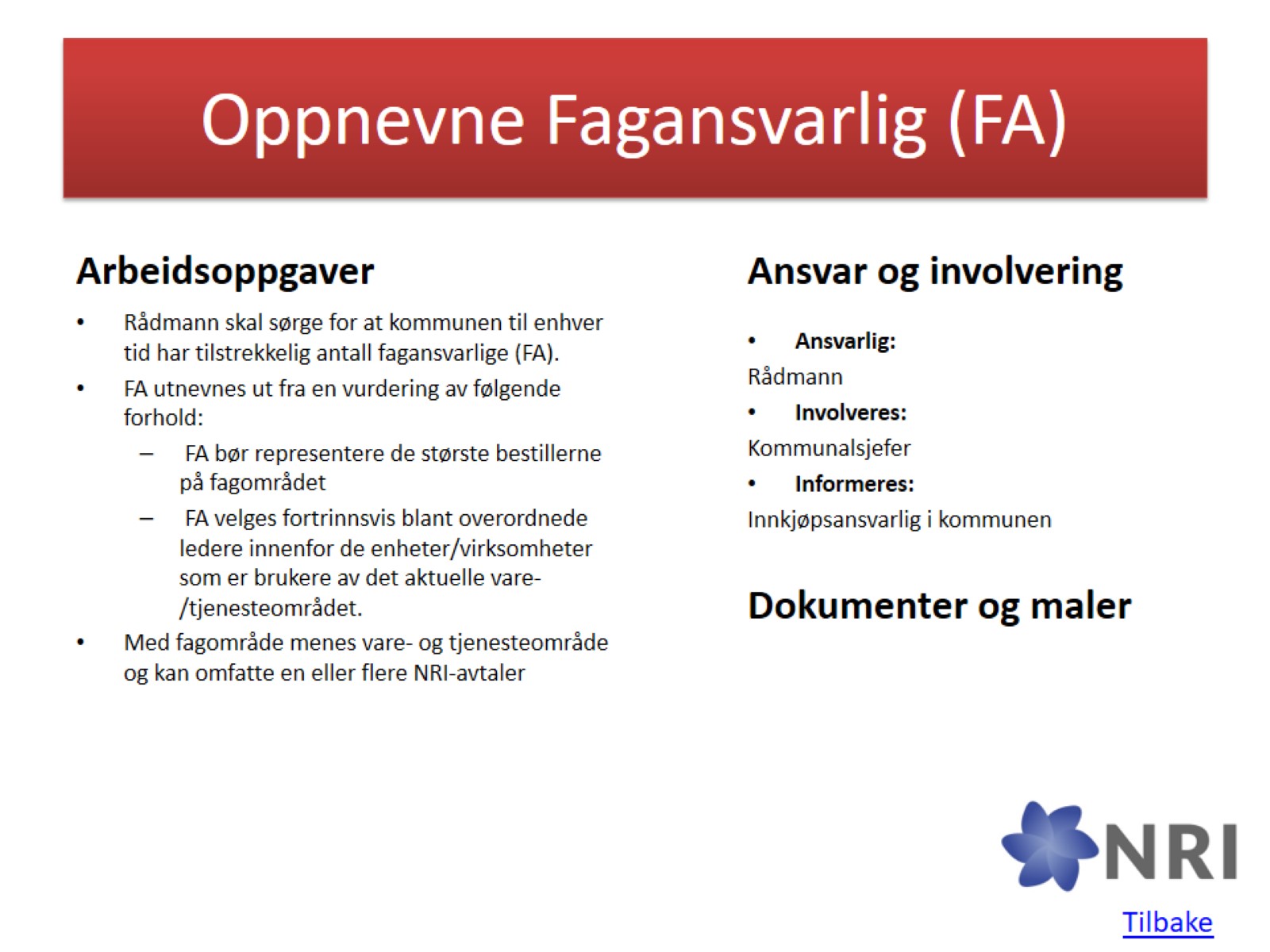 Oppnevne Fagansvarlig (FA)
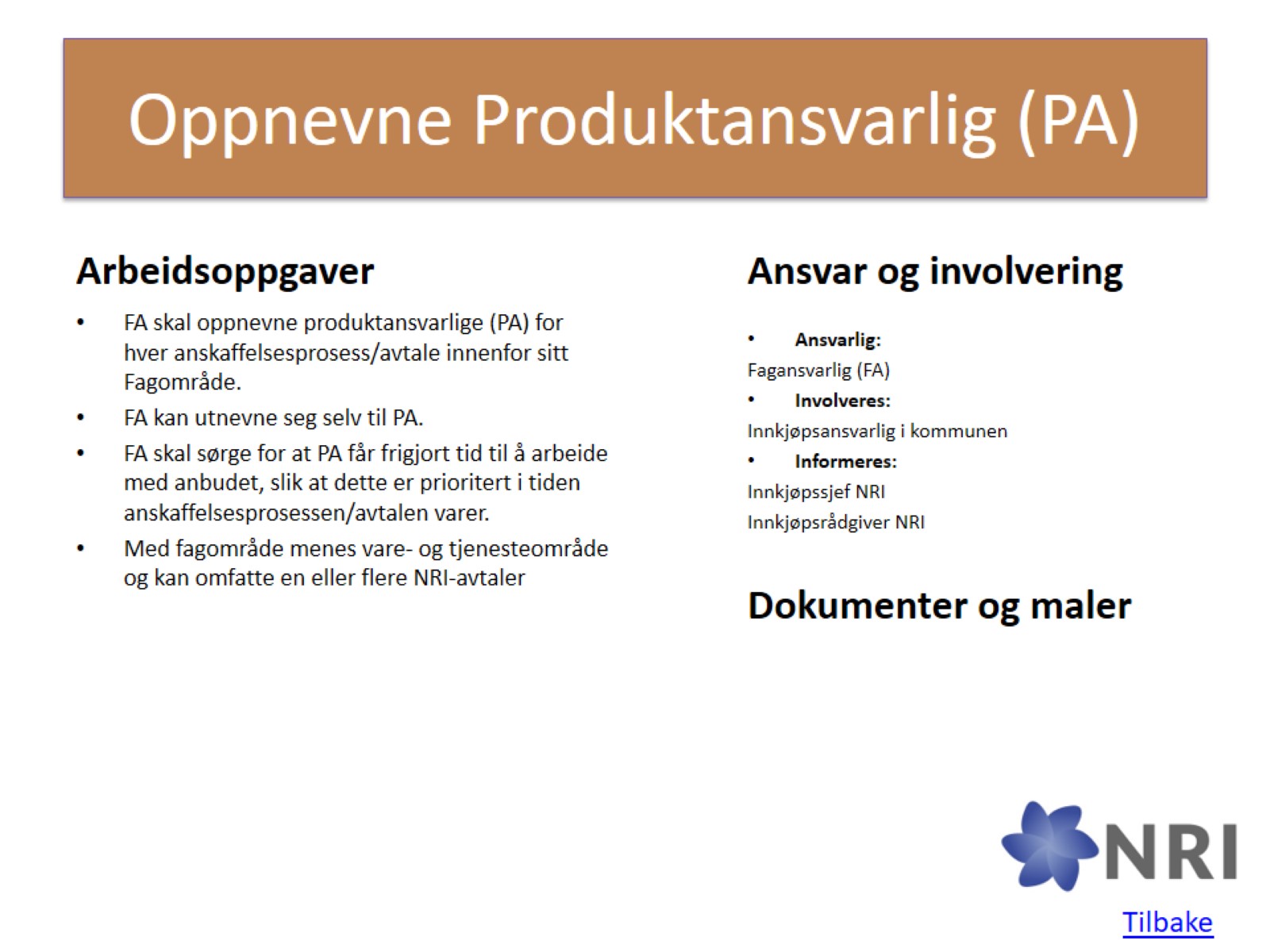 Oppnevne Produktansvarlig (PA)
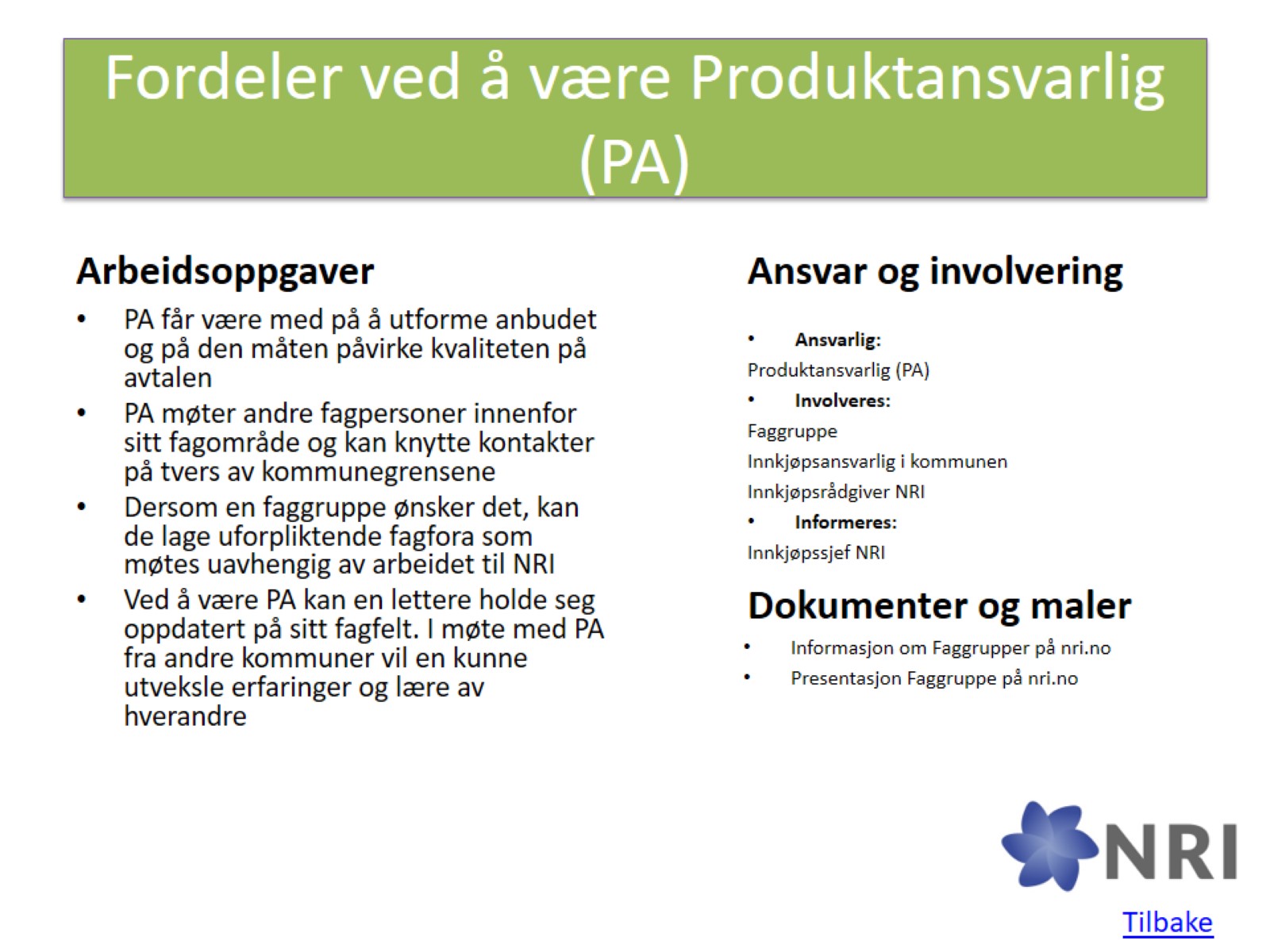 Fordeler ved å være Produktansvarlig (PA)
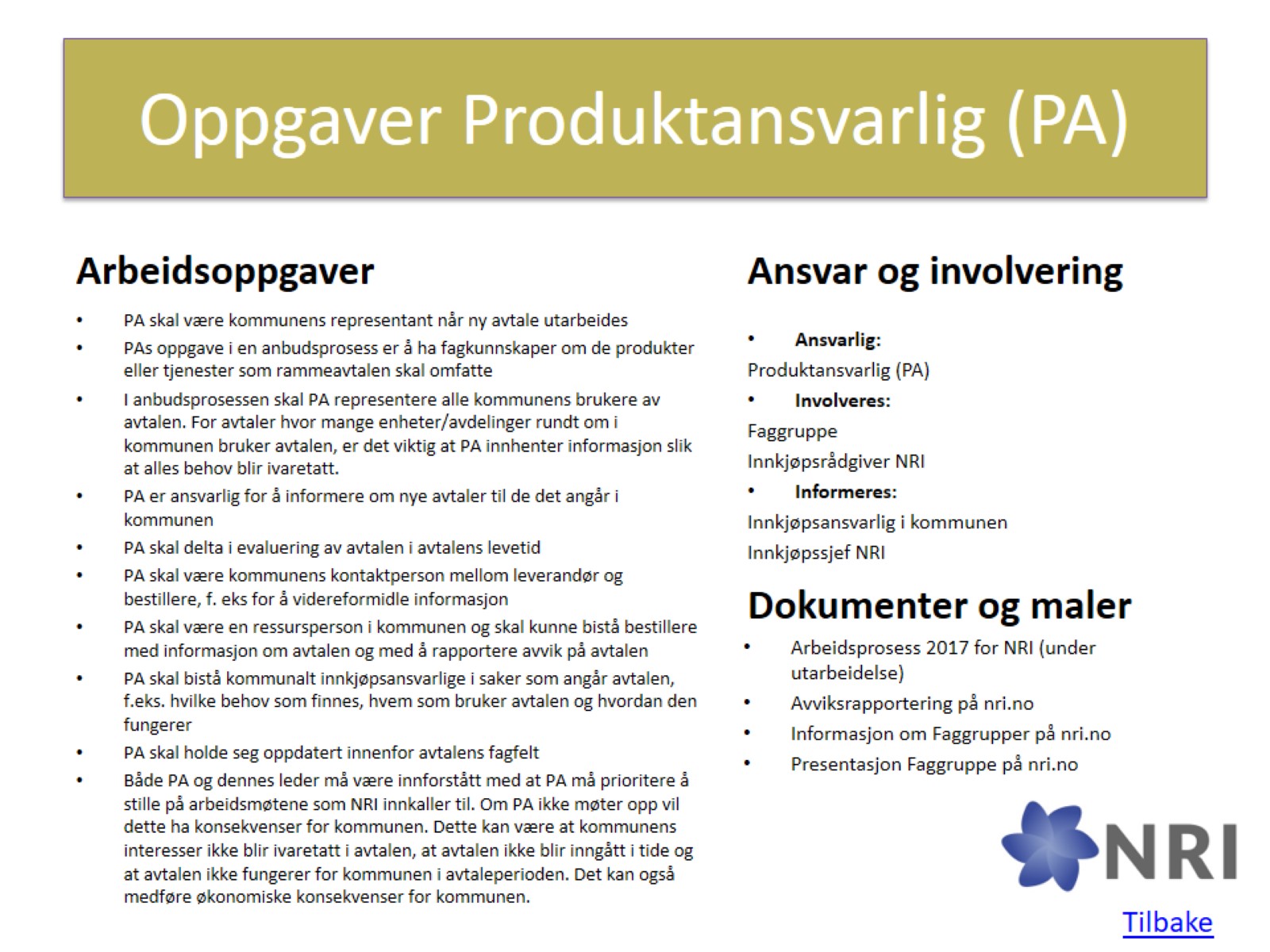 Oppgaver Produktansvarlig (PA)
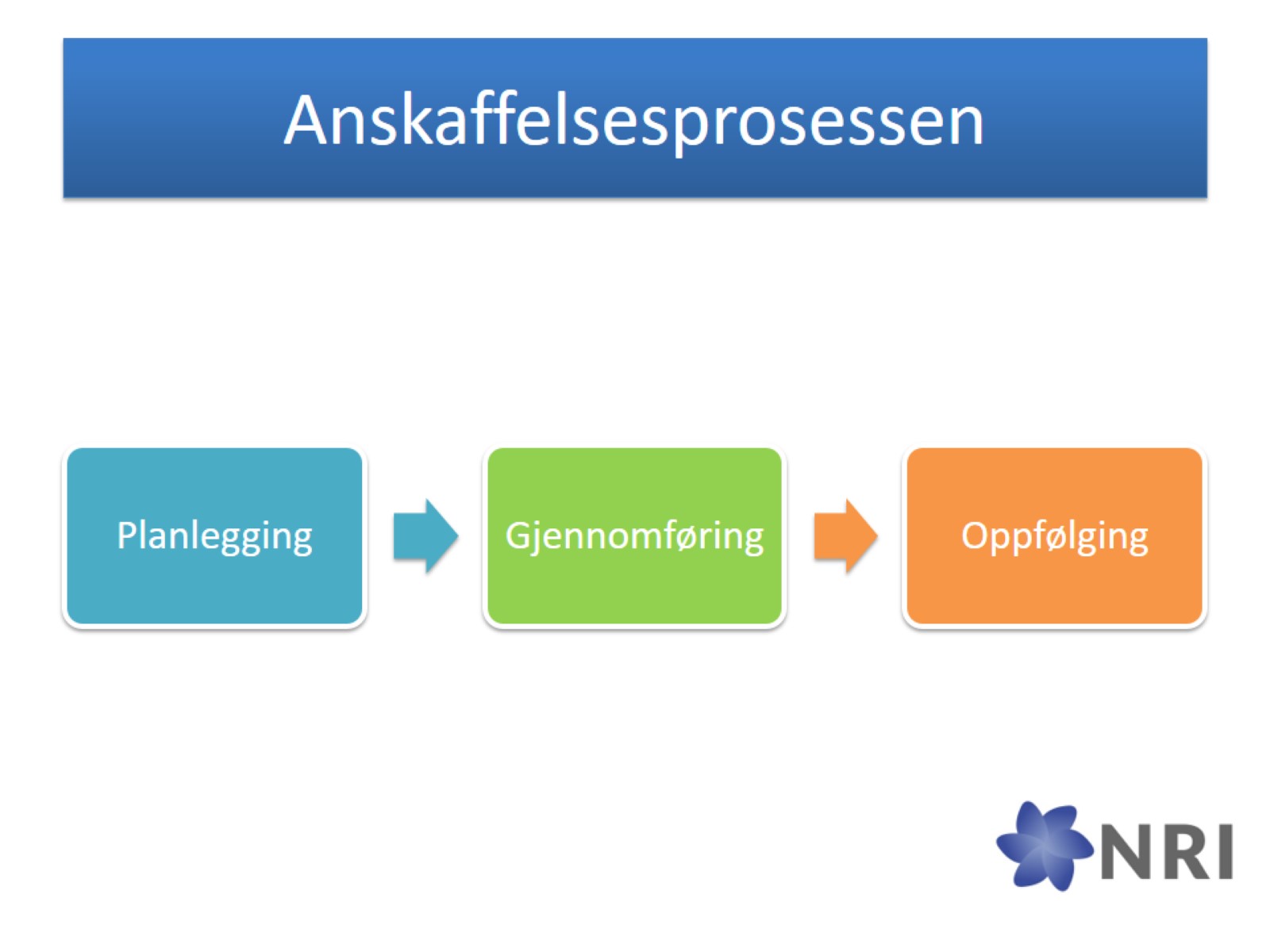 Anskaffelsesprosessen
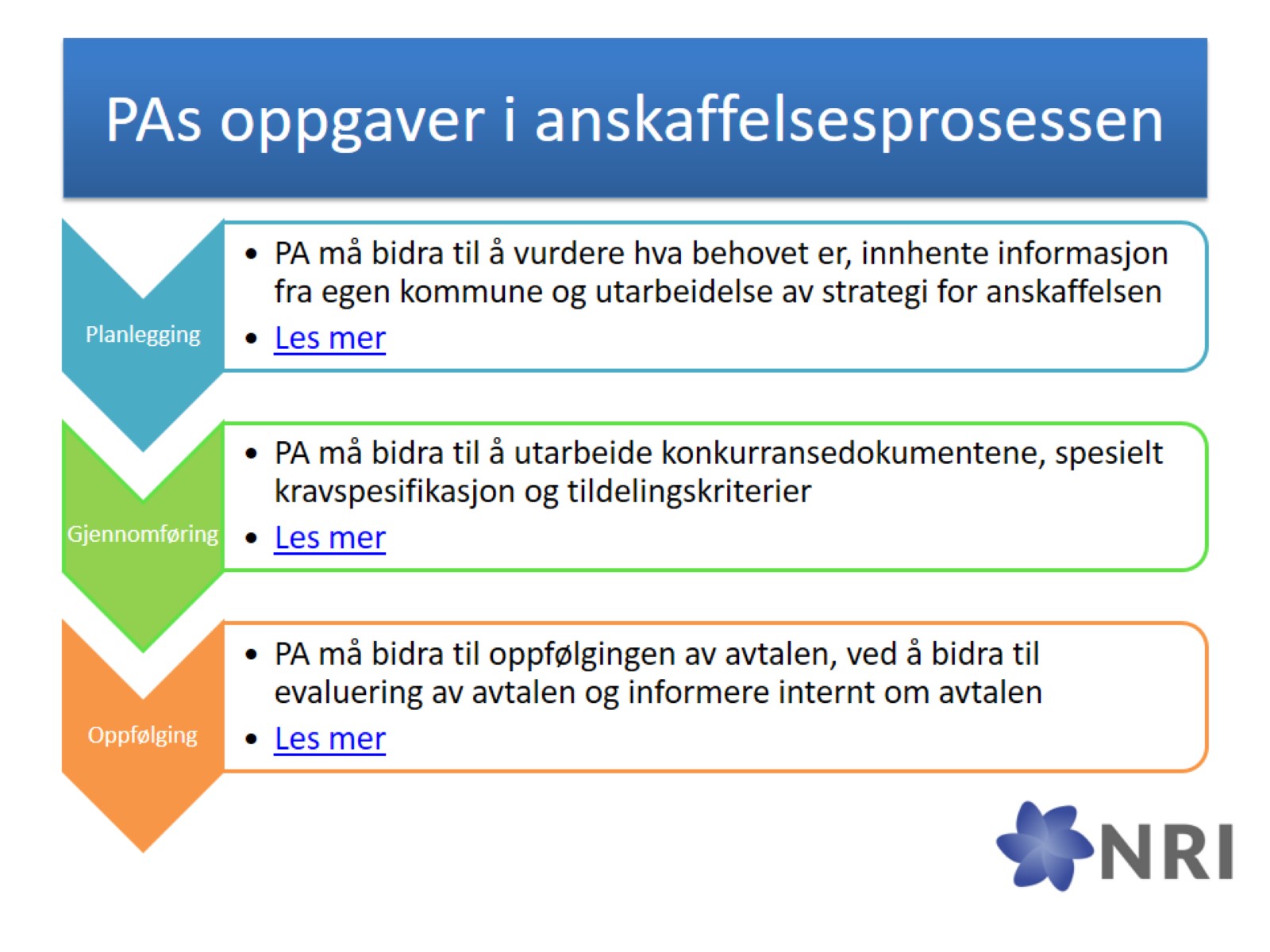 PAs oppgaver i anskaffelsesprosessen
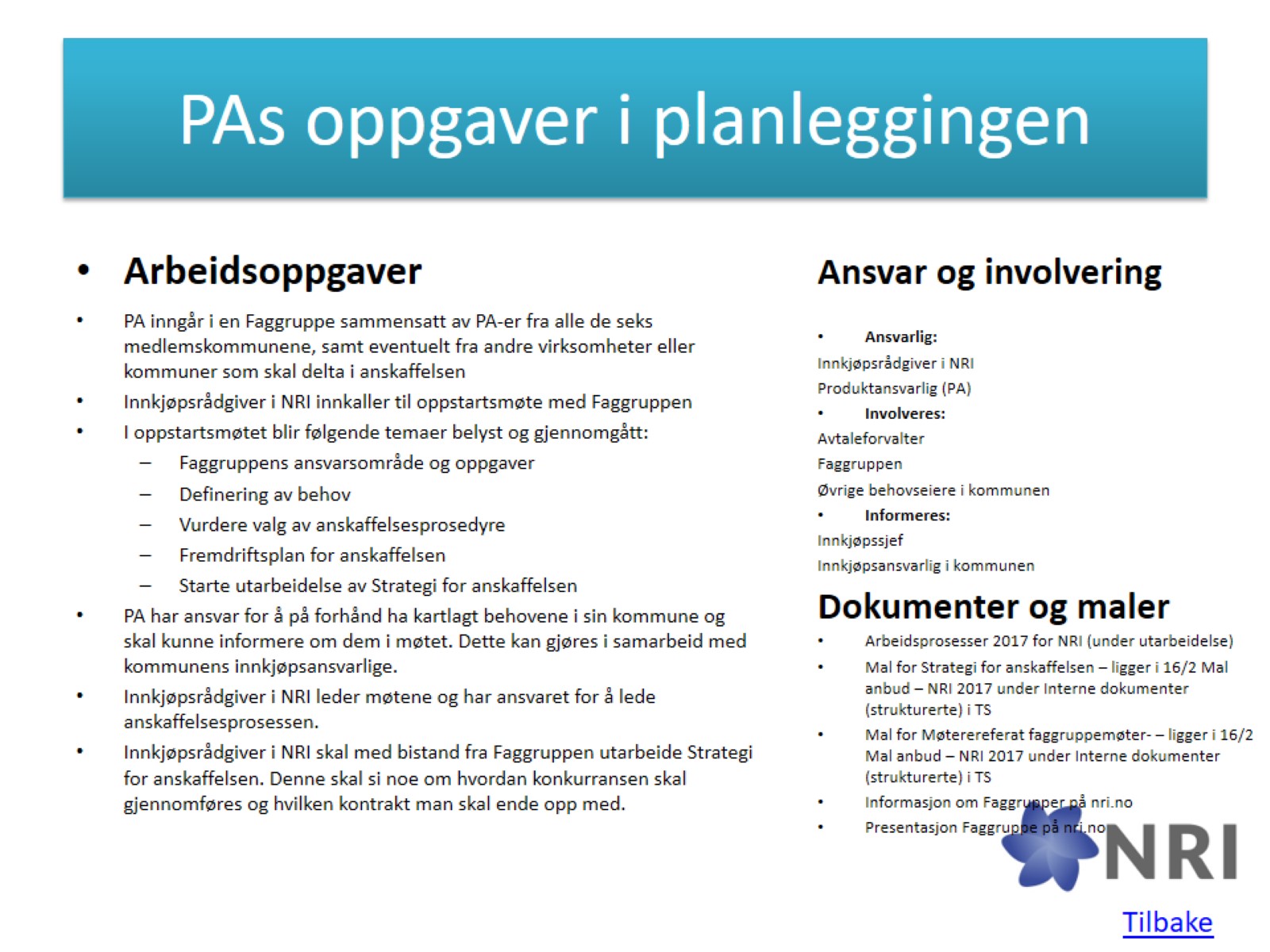 PAs oppgaver i planleggingen
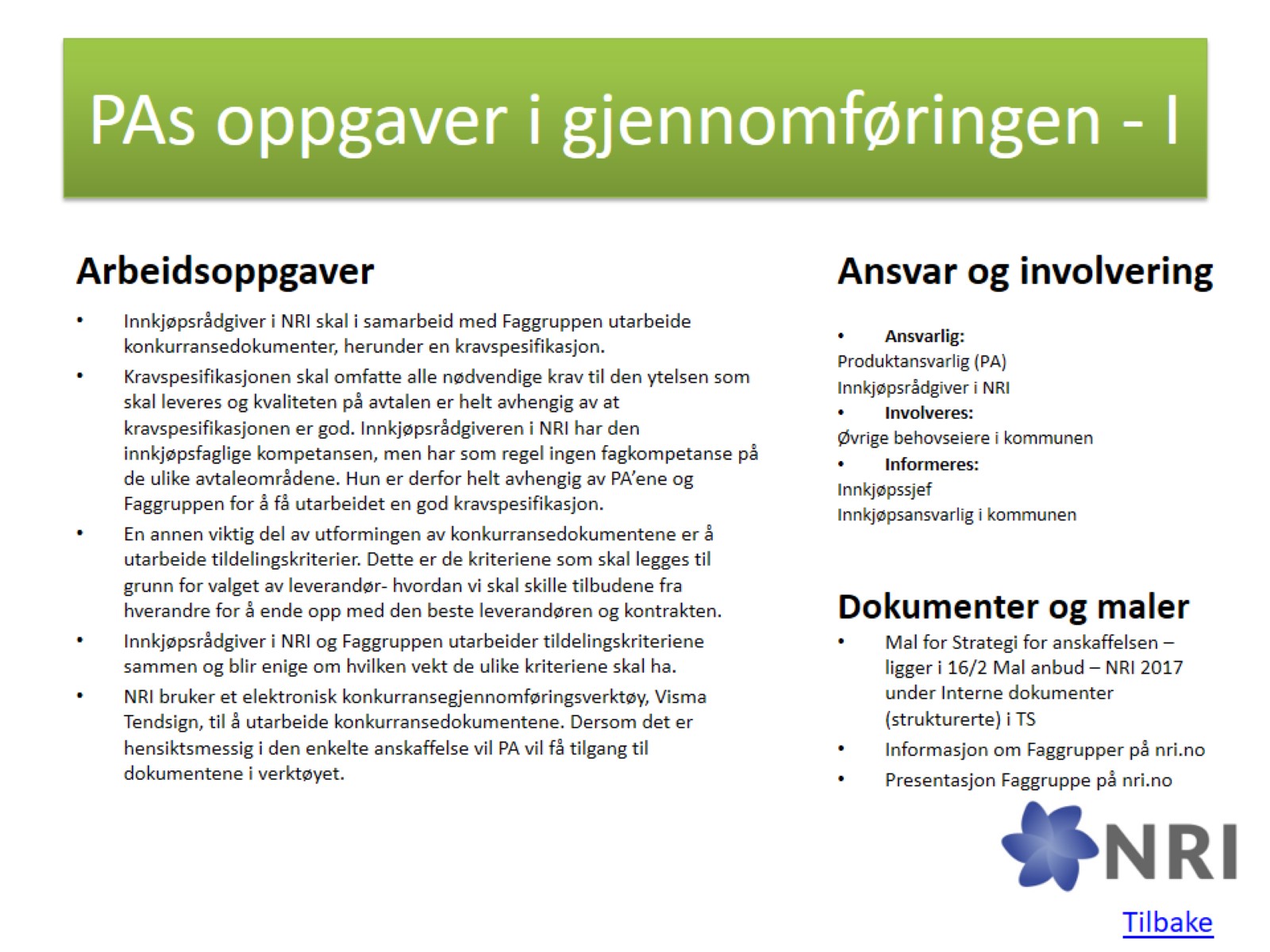 PAs oppgaver i gjennomføringen - I
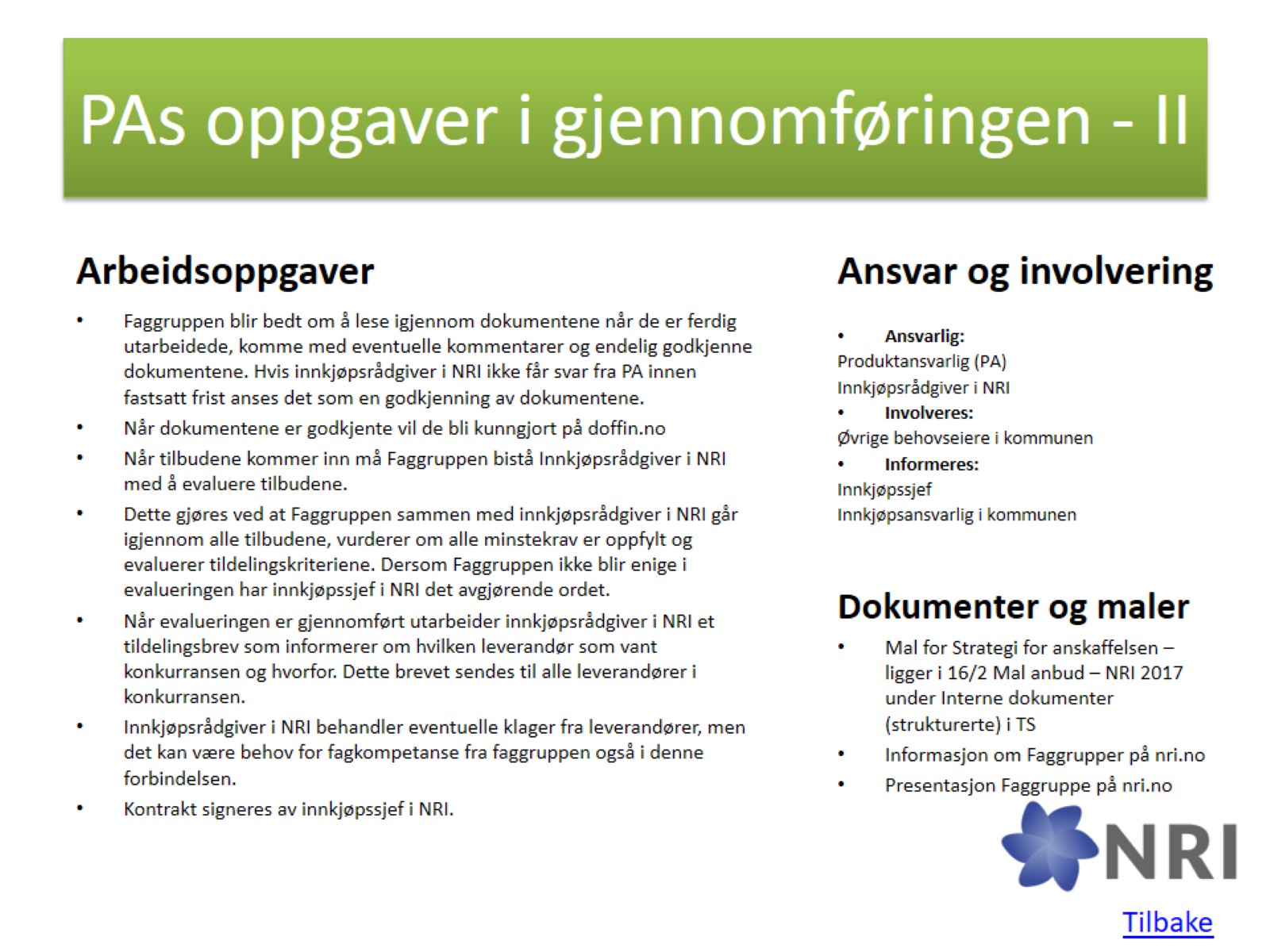 PAs oppgaver i gjennomføringen - II
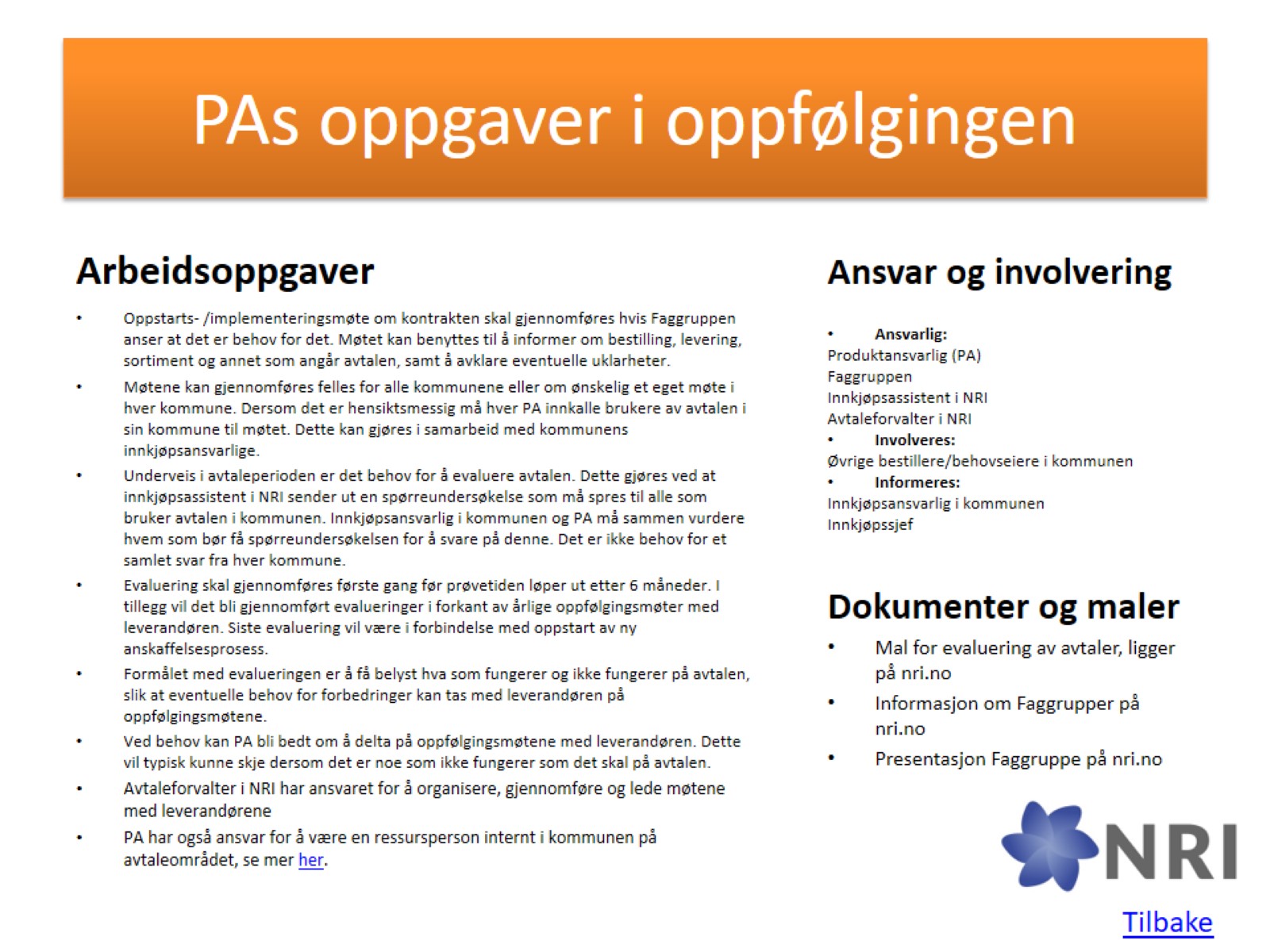 PAs oppgaver i oppfølgingen
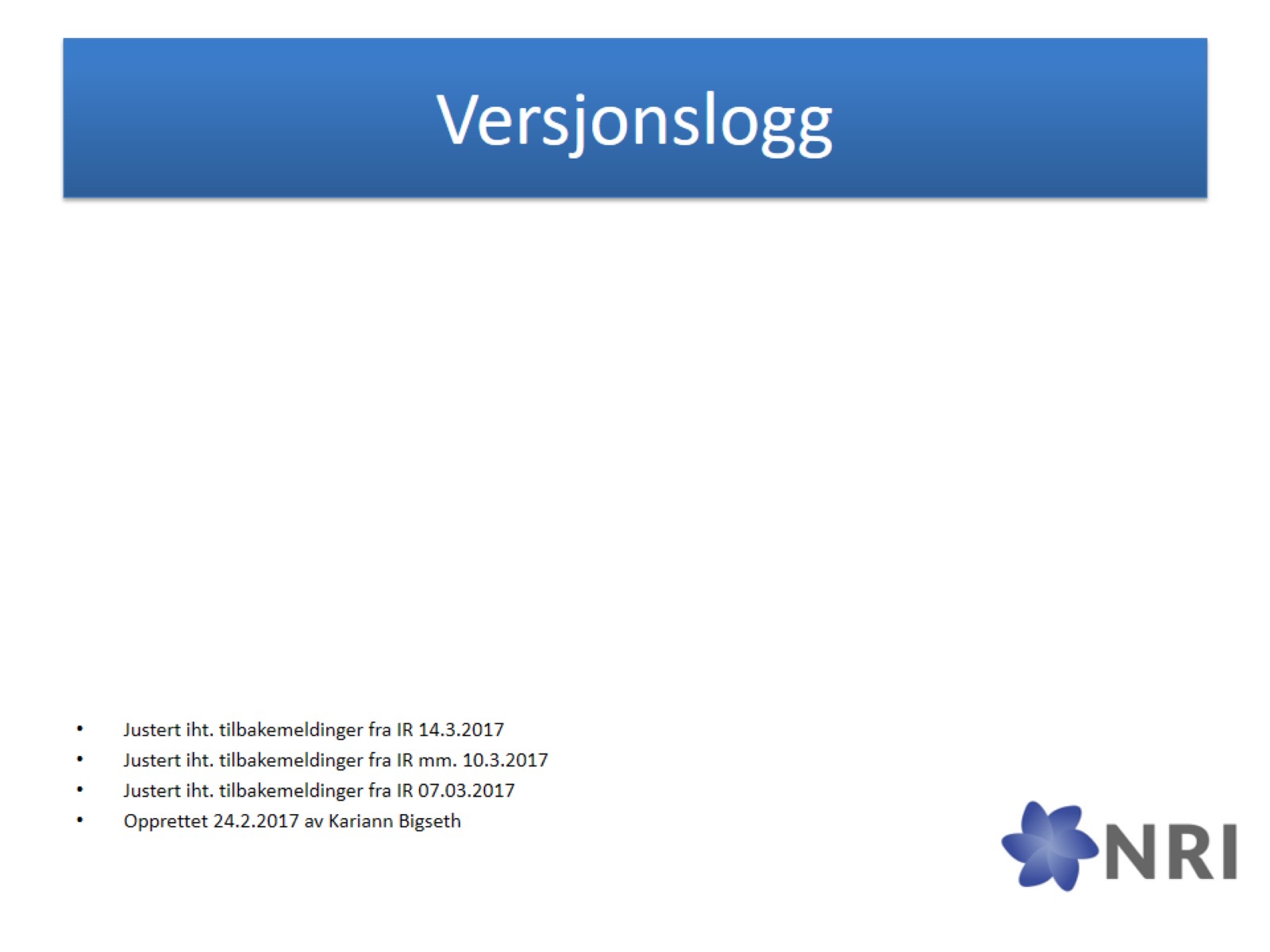 Versjonslogg